Mon enfant en classe d'adaptation scolaire
Dans sa classe
Dans son bulletin
Fait en collaboration avec les équipes de l'école Petite-Patrie, St-Ambroise et Maisonneuve, Services pédagogiques CSDM
Bienvenue!
Intention de la rencontre
- La classe de votre enfant
- Son évaluation au bulletin
Qu’est-ce qu'une classe d'adaptation scolaire?
Préciser ce qui fait que vos classes d'adaptation scolaire sont adaptées.
Quelques exemples
Nommer des pratiques pédagogiques utilisées
Une nouvelle exigence du ministère de l'éducation
L'enseignement cycle-âge
Pour permettre à vos enfants d'apprendre à partir de thèmes, sujets et apprentissages associés à leur âge selon un niveau de soutien qui répond à leurs besoins.
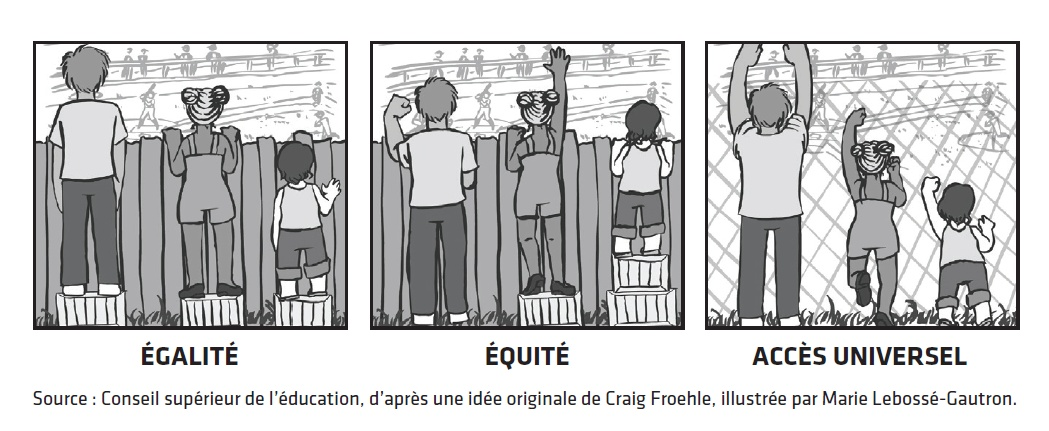 Enseignement de type plus «traditionnel»

Visée : Égalité 
Même soutien à tous
Enseignement différencié

Visée : Équité
Soutien variable en fonction des besoins variables
IMAGE : http://oit.utk.edu/wp-content/uploads/Screen-Shot-2017-10-05-at-9.32.55-AM.png
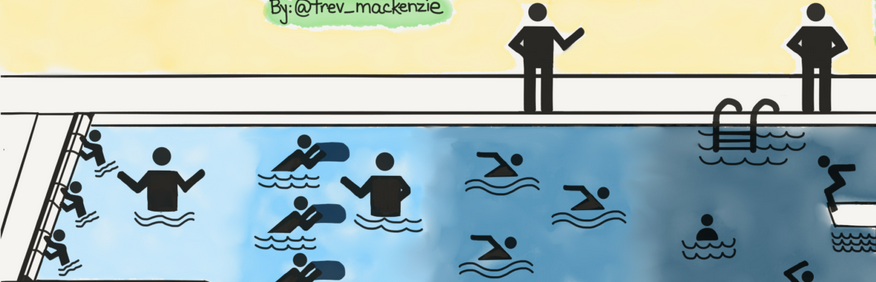 Différentes mesures de soutien, adaptées aux besoins de votre enfant, pour y arriver
Apprentissages, thèmes et textes associés à l'âge de votre enfant 
(la même piscine pour tous)
Les différents niveaux de soutien selon les besoins de votre enfant
Évaluation régulière
Évaluation régulière
Évaluation modifiée 
(selon des attentes fixées pour votre enfant)
Exemple, donner le tiers de temps de plus pour compléter un évaluation
Exemple, associer des questions à des paragraphes du texte
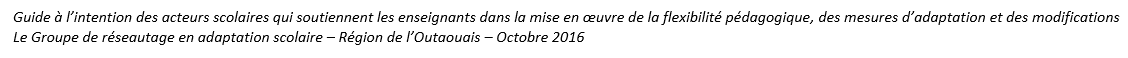 Mettre captures d'écran, pour une matière d'un :
1) bulletin régulier 
2) bulletin modifié
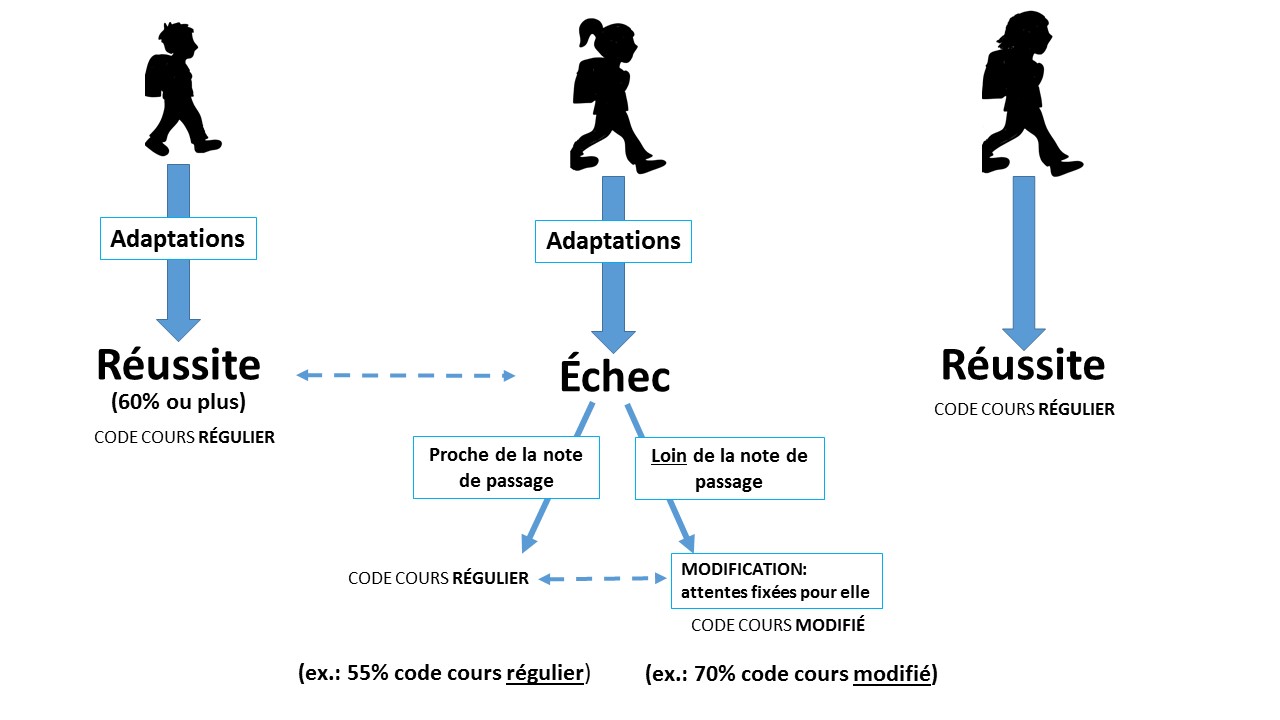 Qu’est ce que ça change ?
Si la mesure de modification des attentes persiste dans le temps, elle a un impact sur le cheminement scolaire de votre enfant.
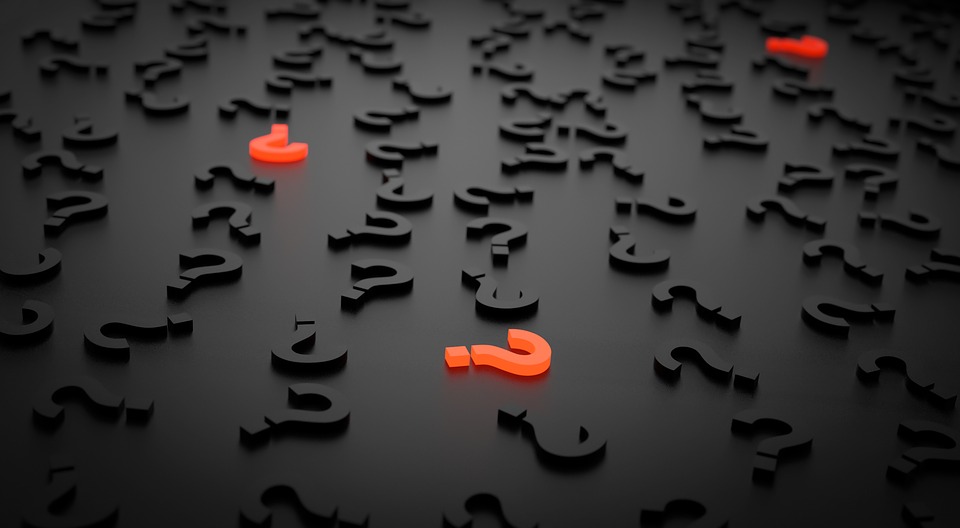 Des questions? n’hésitez pas à les poser!